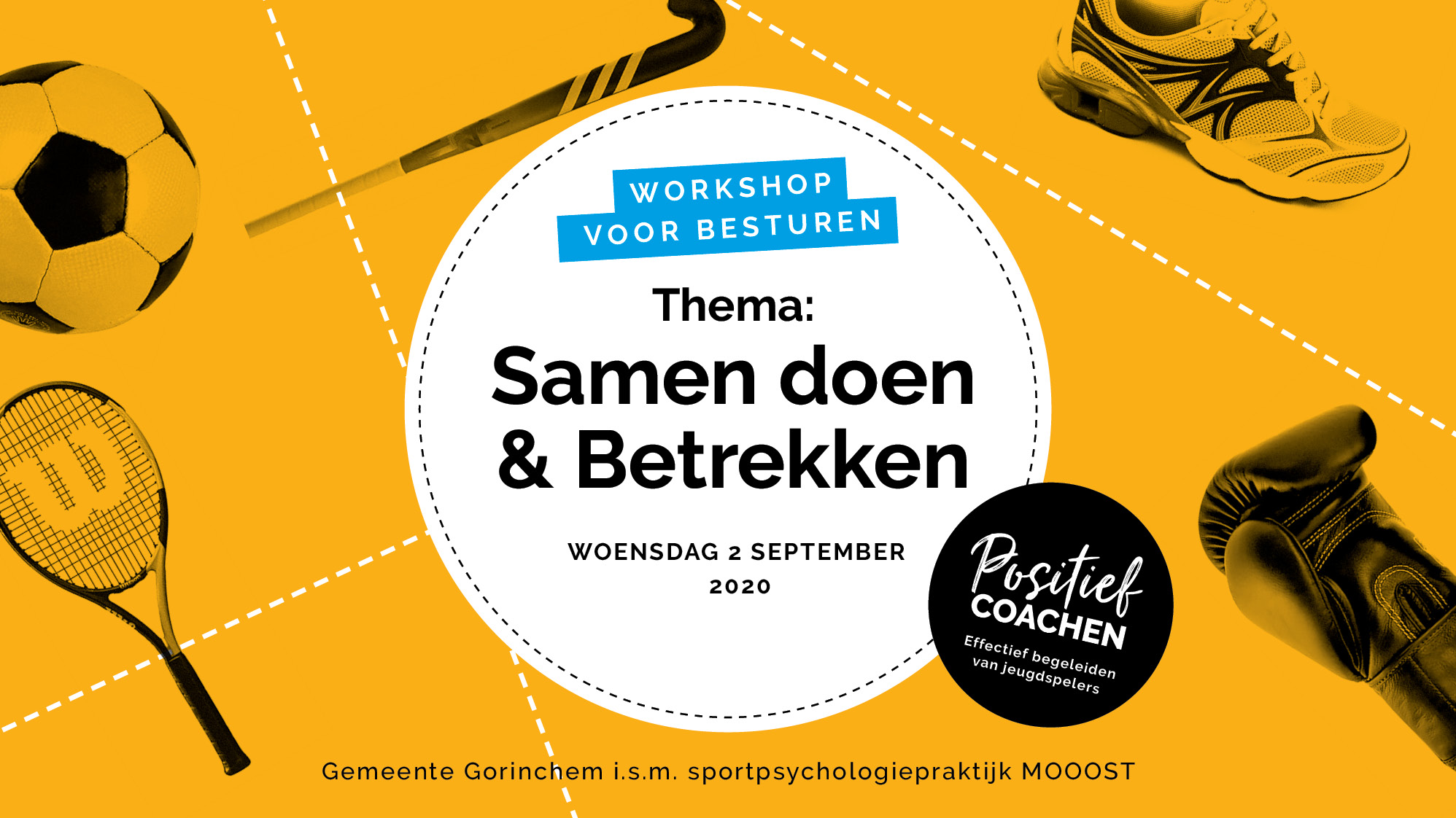 Aan
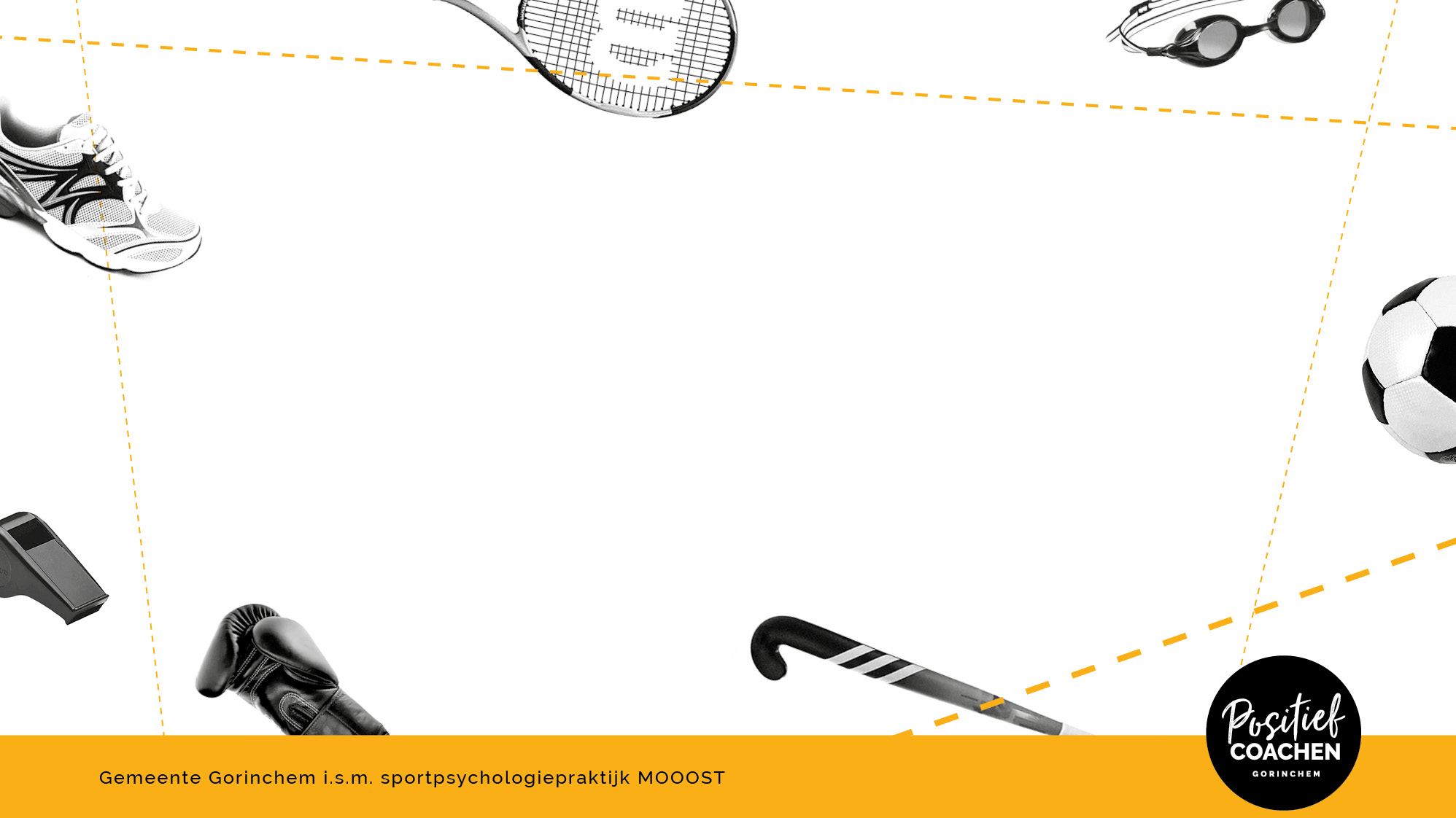 Kenmerken positieve sportvereniging
Sportplezier
Persoonlijke ontwikkeling van de sporter
Motiverend en passend sportaanbod voor alle leden
Veilig sportklimaat  Respectvolle omgangsvorm
Kader geeft het goede voorbeeld van gewenst gedrag
Duidelijke sancties bij ongewenst gedrag
Bestuur luistert naar de wensen en behoeften van de leden
Waardering voor ieders inzet
HET VERANDERKRACHTMODEL
[Speaker Notes: Vaak worden veranderingen niet gerealiseerd omdat er onvoldoende verbinding is tussen plan en uitvoering.]
Rationale
De beweegreden of aanleiding om te veranderen

Waar staan wij als club voor?
Wat is onze bestaansreden voor de toekomst?
Wat zijn onze ambities?


POSITIEF FORMULEREN
[Speaker Notes: Vaak worden veranderingen niet gerealiseerd omdat er onvoldoende verbinding is tussen plan en uitvoering.]
Effect
Welke gewenste en ongewenste veranderingen brengt het realiseren van de ambitie met zich mee?

Belangrijk: blijf evalueren!
[Speaker Notes: Vaak worden veranderingen niet gerealiseerd omdat er onvoldoende verbinding is tussen plan en uitvoering.]
Rationale en effect
= de verandervisie
[Speaker Notes: Vaak worden veranderingen niet gerealiseerd omdat er onvoldoende verbinding is tussen plan en uitvoering.]
Focus
= de beweegrichting

Houdt het bestuur koers?Ook als het even tegen zit?Veranderplannen
Doelen
Prioriteiten
[Speaker Notes: Vaak worden veranderingen niet gerealiseerd omdat er onvoldoende verbinding is tussen plan en uitvoering.]
Energie
Brandstof

Is er genoeg brandstof voor het realiseren van de plannen?
Is er genoeg tijd, geld, middelen??
Kunnen en willen de leden meehelpen om de ambitie te realiseren?
[Speaker Notes: Vaak worden veranderingen niet gerealiseerd omdat er onvoldoende verbinding is tussen plan en uitvoering.]
Focus en energie
= de verandercapaciteit
[Speaker Notes: Vaak worden veranderingen niet gerealiseerd omdat er onvoldoende verbinding is tussen plan en uitvoering.]
Verbinding als 5e factor

De vier factoren hangen met elkaar samen
Veel verbinding: de veranderkracht is groot
Weinig verbinding: de veranderkracht is klein
[Speaker Notes: Vaak worden veranderingen niet gerealiseerd omdat er onvoldoende verbinding is tussen plan en uitvoering.]
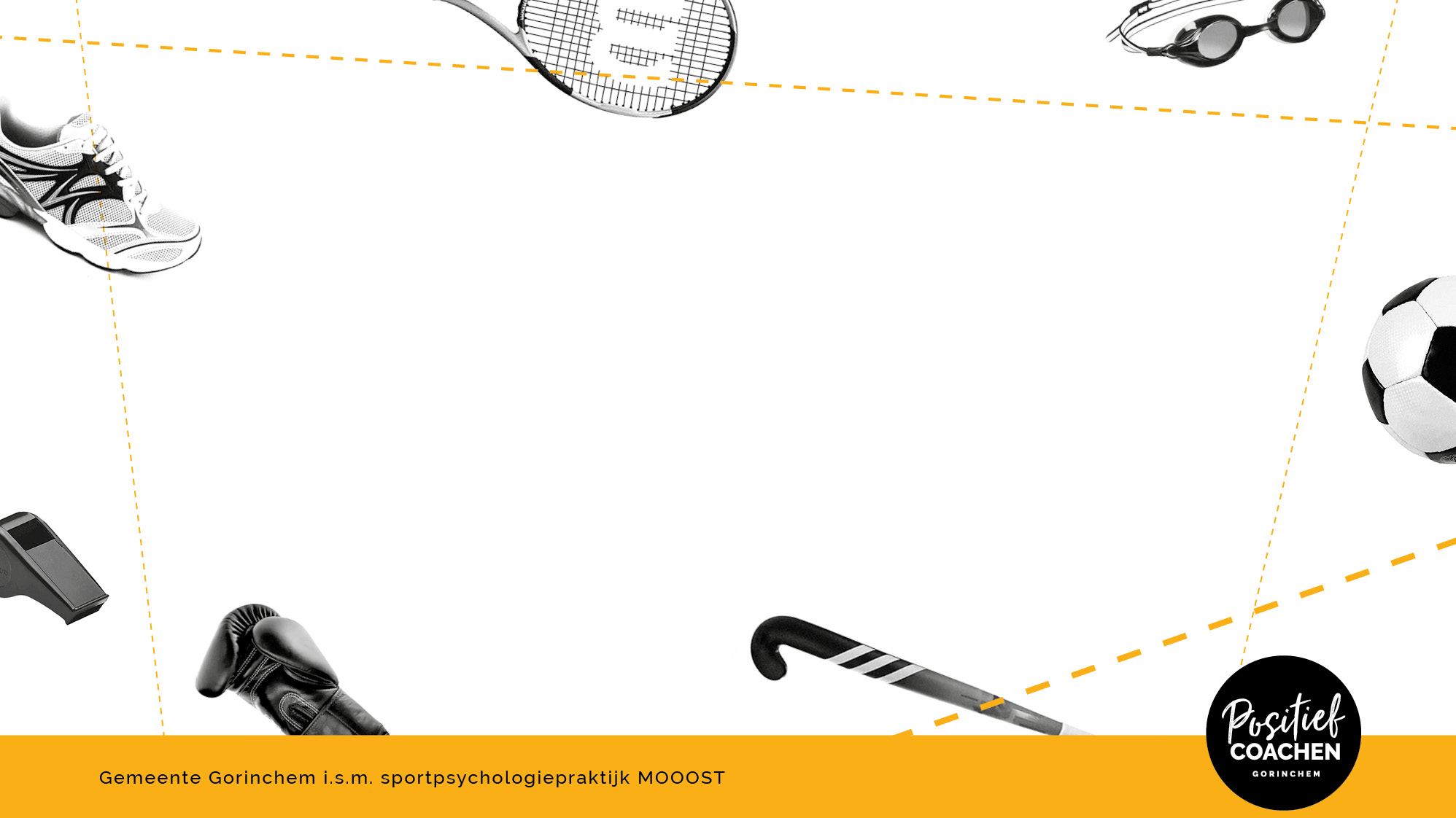 Het betrekken van je leden
Overleg met kader en de leden
Voorkom top-down handelen
Vergroot het gevoel van eigenaarschap
Realiseer de ambities samen
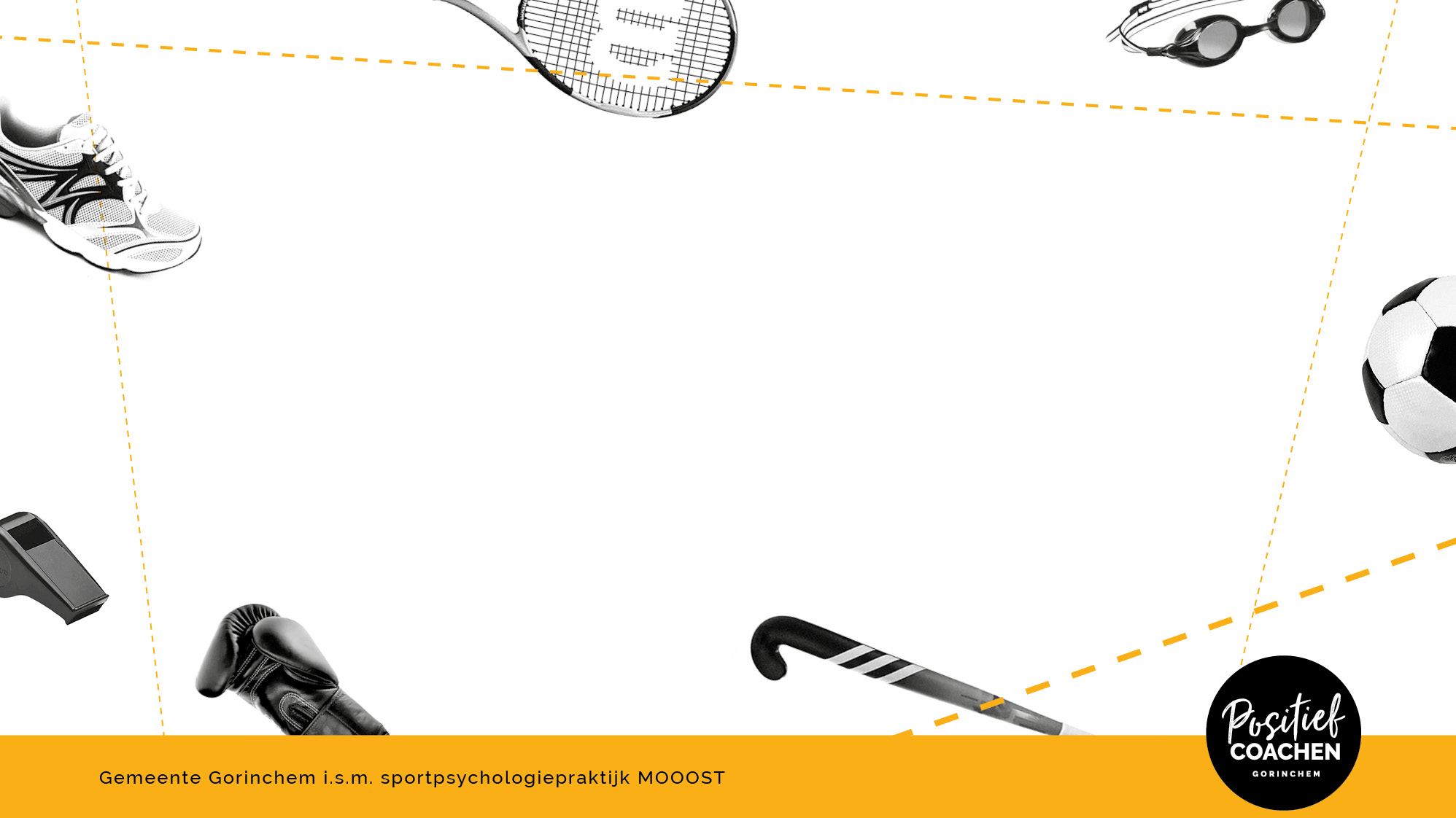 De volgende stap
Het meenemen van de sleutelfiguren in de visie en veranderambities van het bestuur
Filmpje: https://www.youtube.com/watch?v=It-H8PLCTQ0
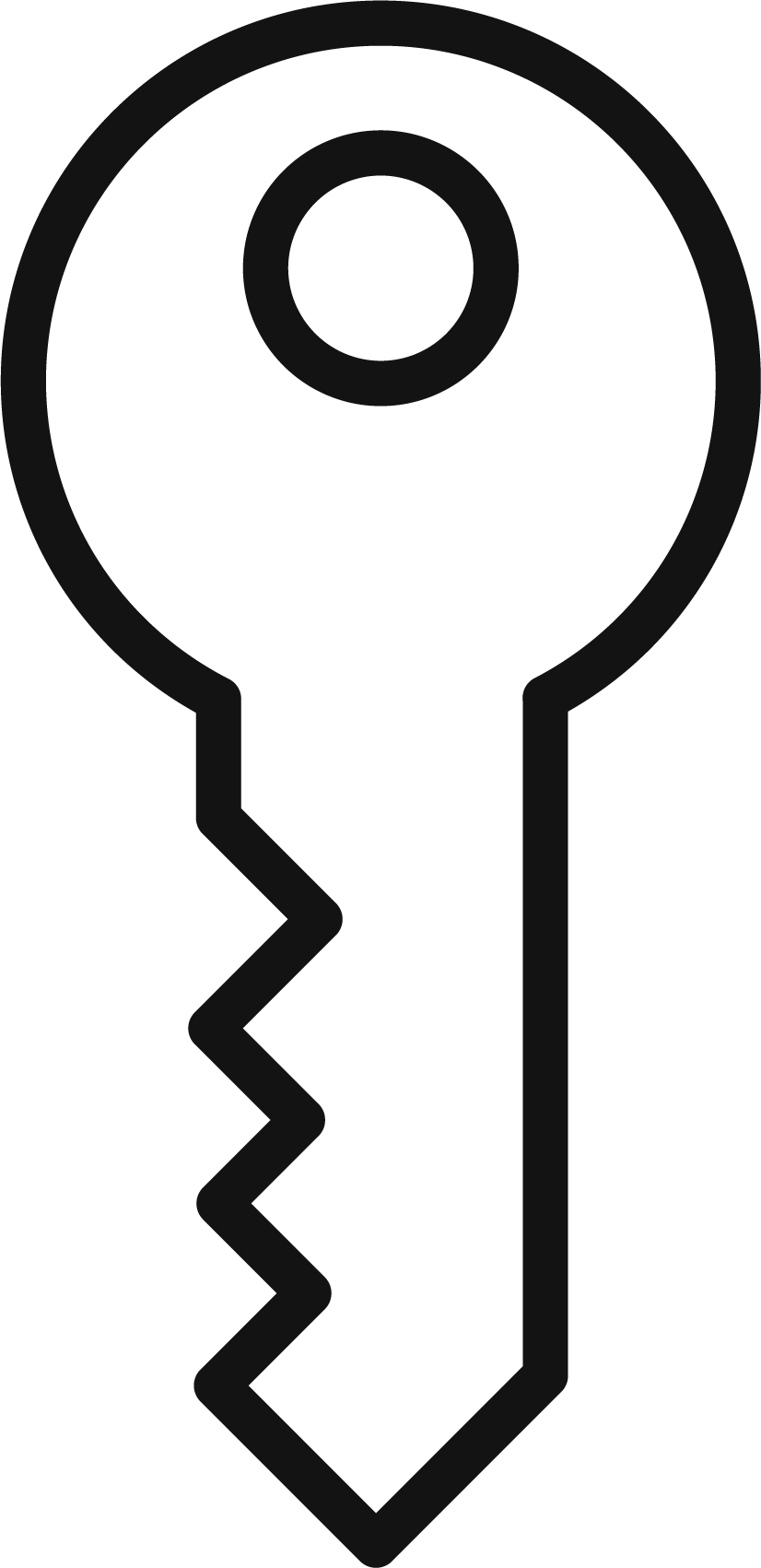 Sleutel figuren
Boegbeelden
Enthousiaste nieuwkomers
Critici




Wie zijn de sleutelfiguren op jouw vereniging?
[Speaker Notes: Vaak worden veranderingen niet gerealiseerd omdat er onvoldoende verbinding is tussen plan en uitvoering.]
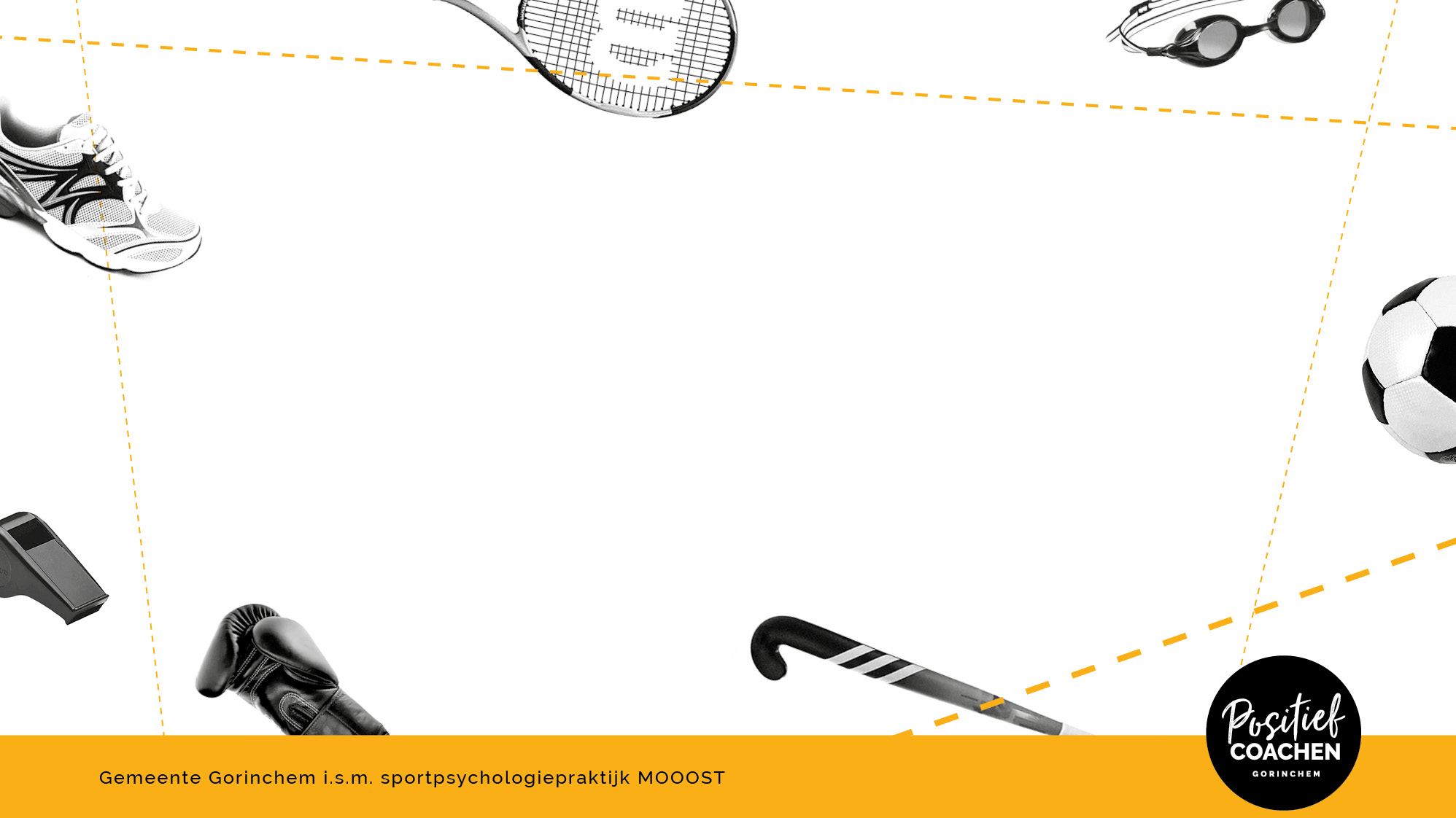 Betrekken
Vertel de sleutelfiguren wat de ambities van het bestuur zijn
Waardeer wat al aanwezig is
Vraag om feedback
Vraag naar hun ideeën: wat willen zij voor de toekomst?
Laat ze meedenken				Samen de gewenste 
						toekomst ontwerpen